«Я - воспитатель новой формации»
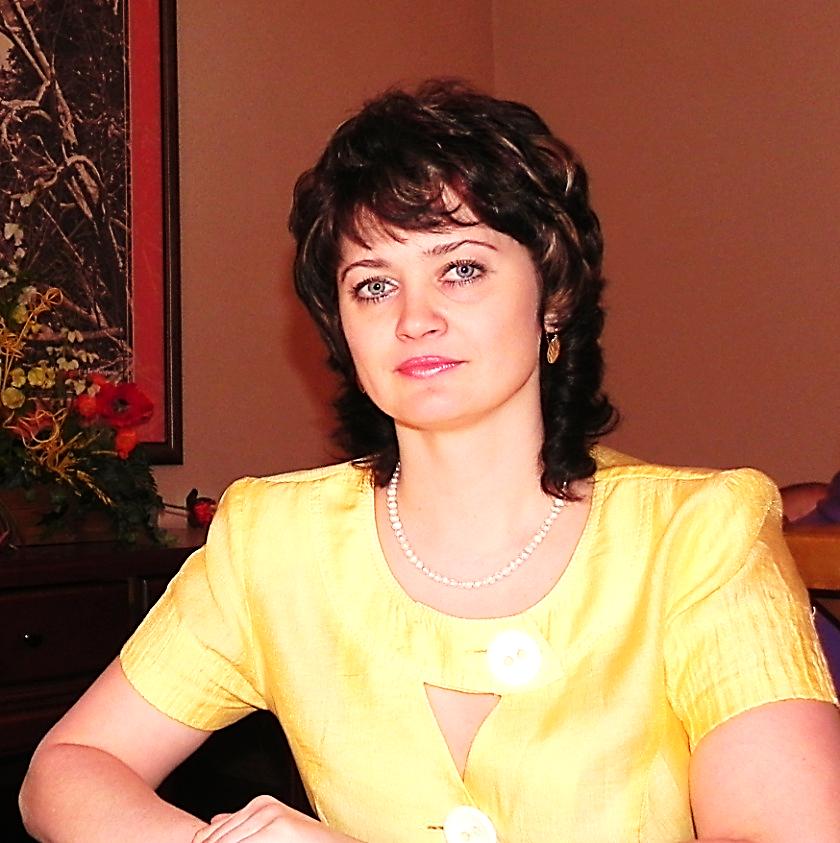 Горбатова Инна Сергеевна,
 воспитатель д/с № 27
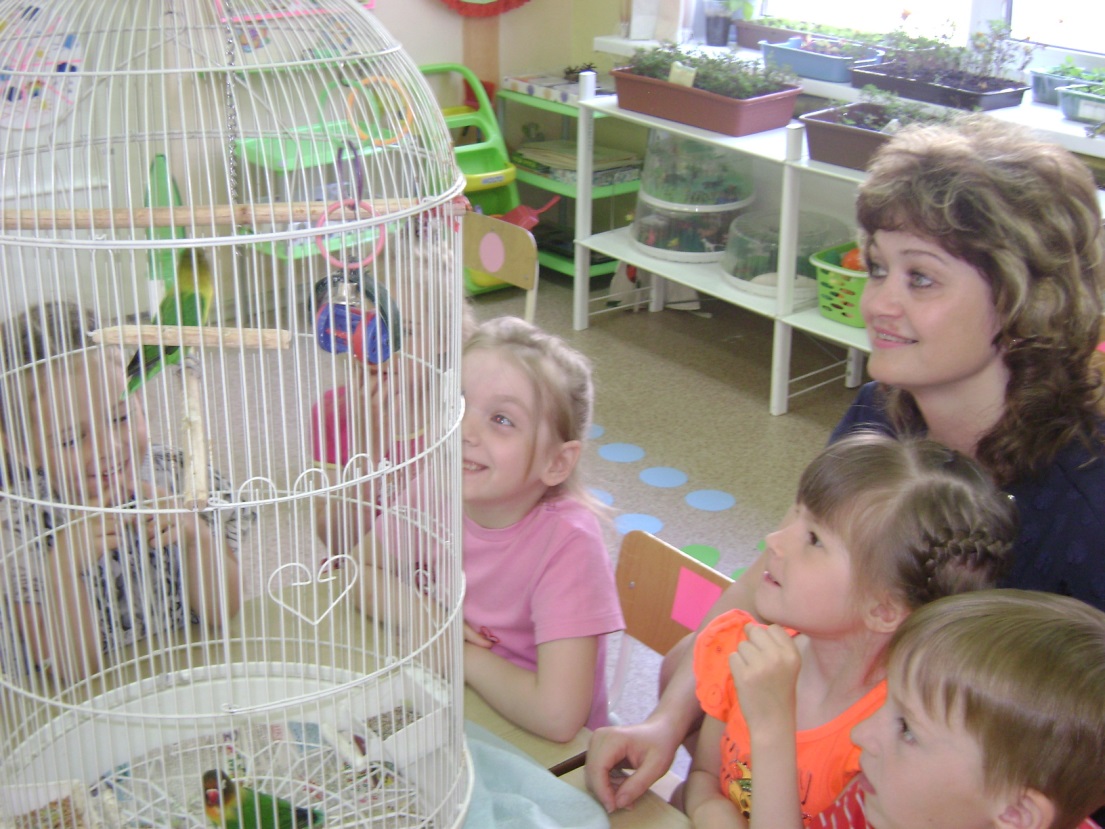 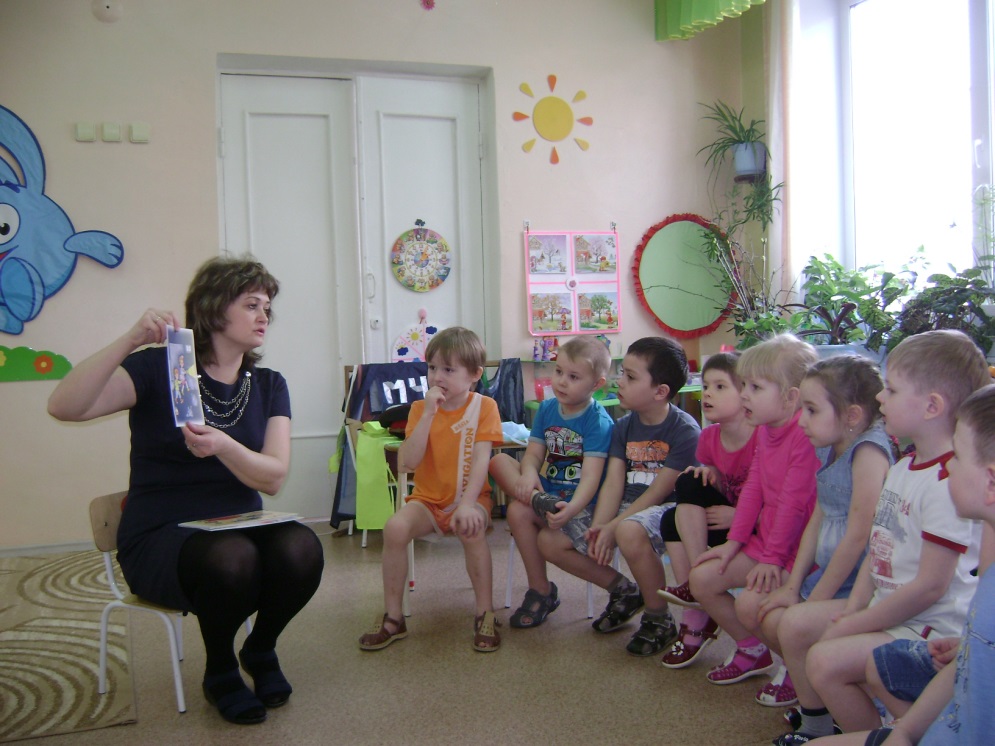 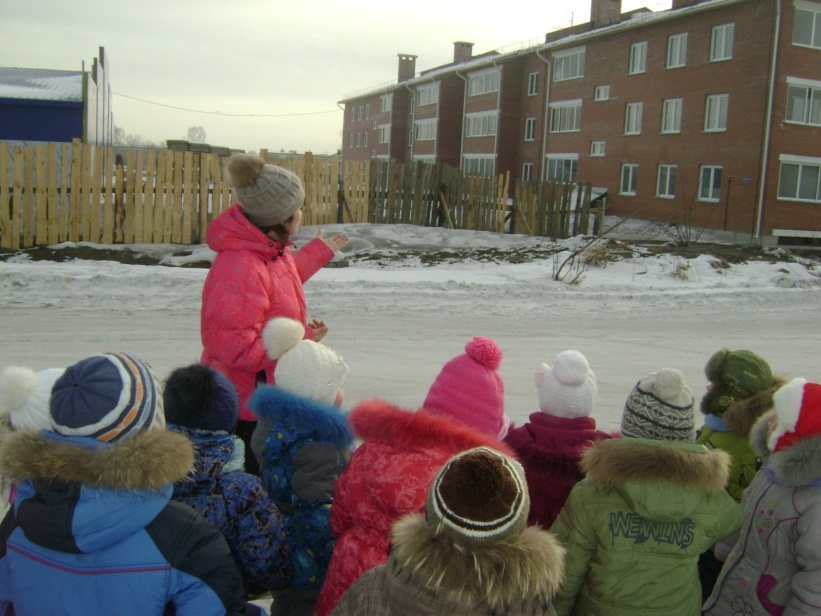 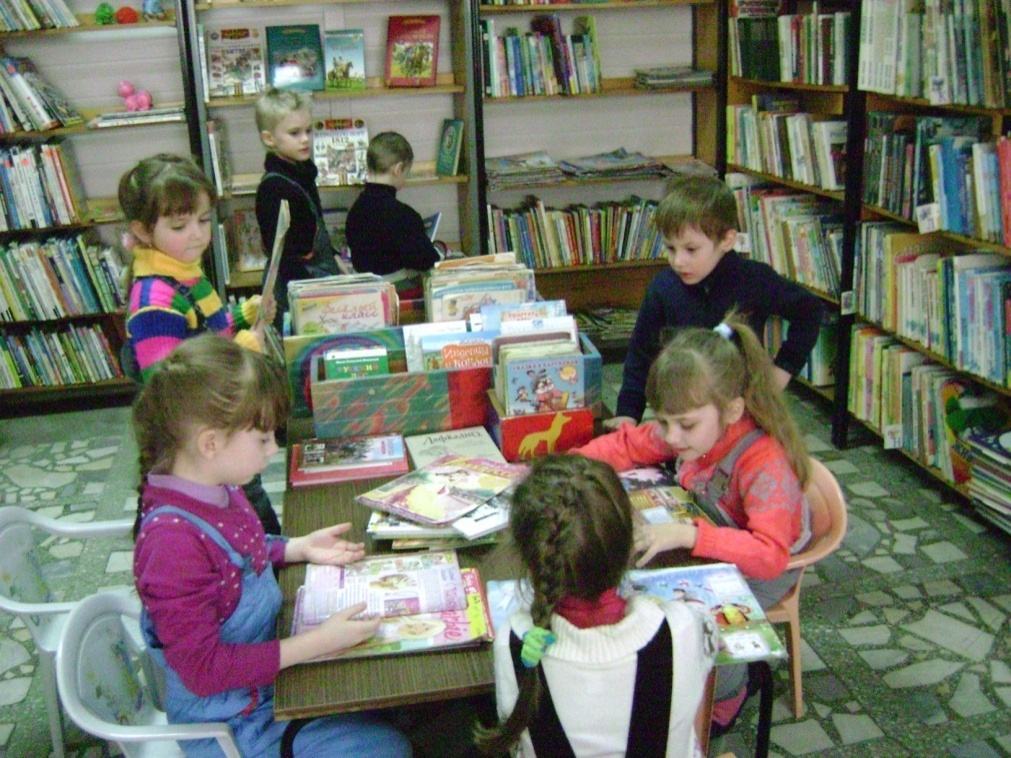 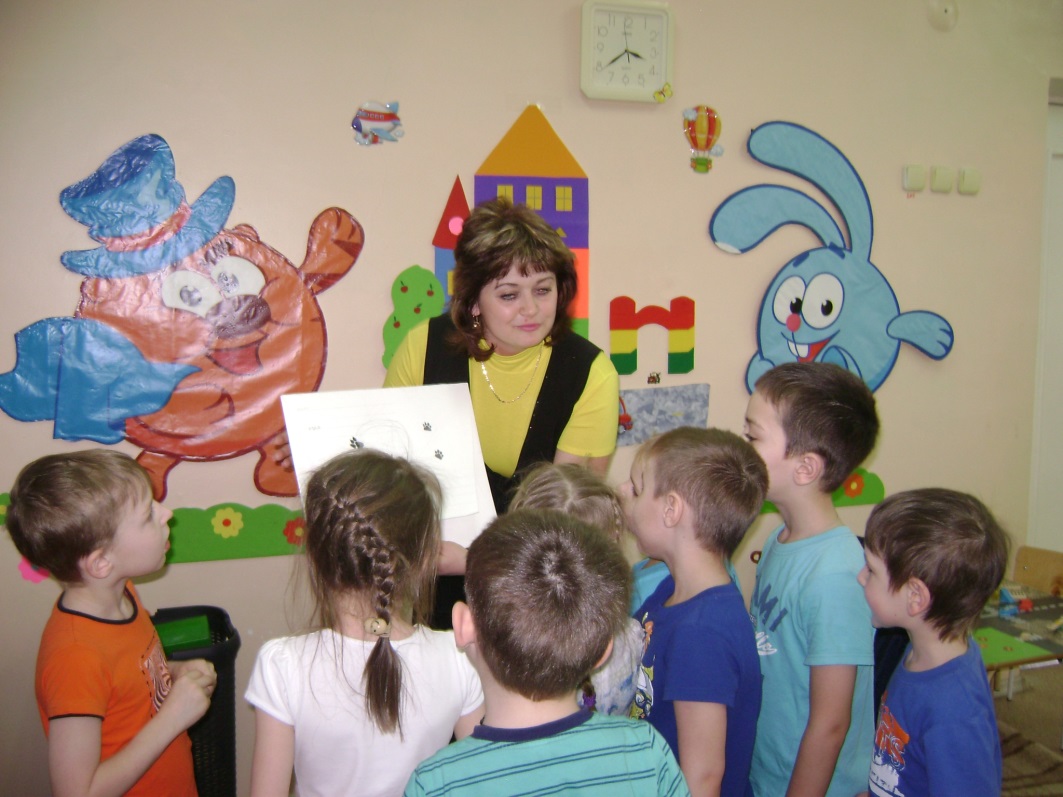 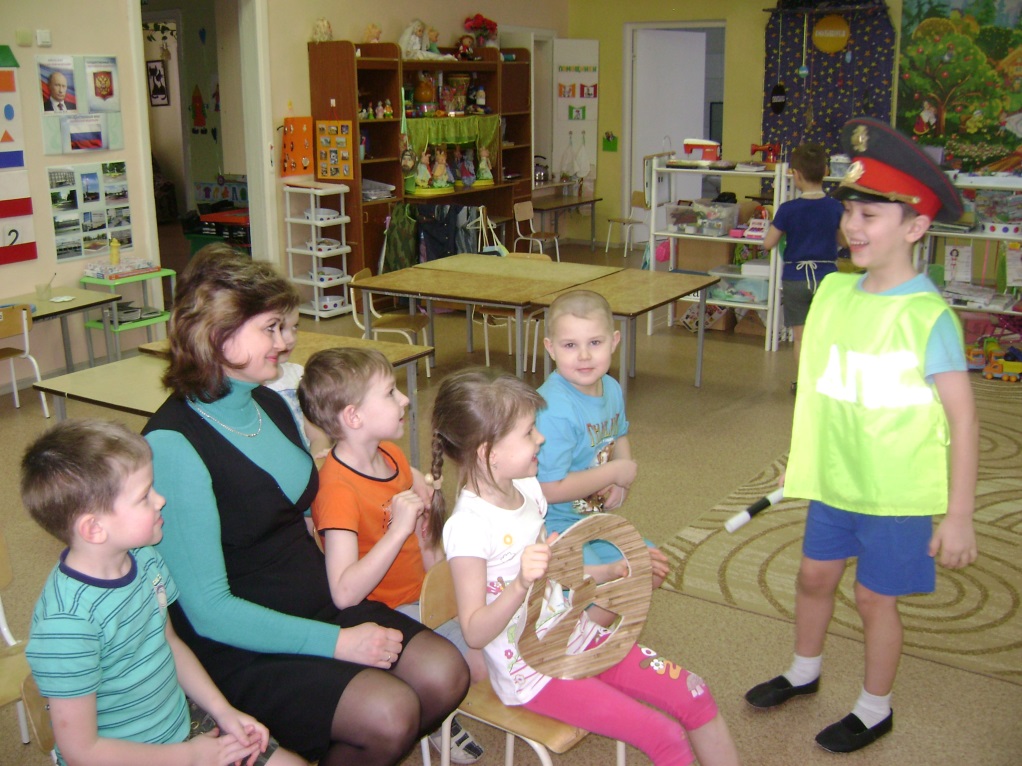 Моя профессиональная позиция
1. Мотивация детской деятельности.
2. Дети – активные участники 
    воспитательно –образовательного  процесса.
3. Эмоциональная поддержка.
4. Создание содержательной предметно-
     развивающей среды.
Цель: 
Обеспечение вариативности и разнообразия содержания образования с учётом индивидуальных потребностей и способностей каждого ребенка.
Задачи: 
Сохранение и поддержка развития индивидуальных способностей и творческого потенциала каждого ребёнка.
Развитие нравственных, интеллектуальных, физических, эстетических качеств, инициативности, самостоятельности и ответственности у дошкольников.
3.     Формирование знаний о самом себе, других детях и людях, окружающей среде и свойствах различных предметов.
Современные образовательные технологии
Здоровьесберегающие технологии
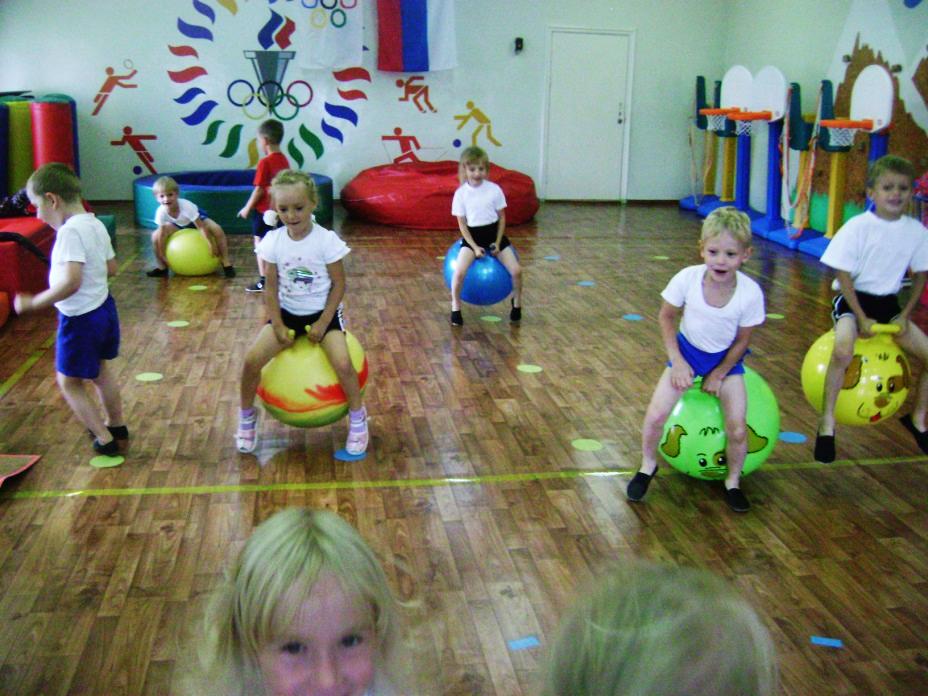 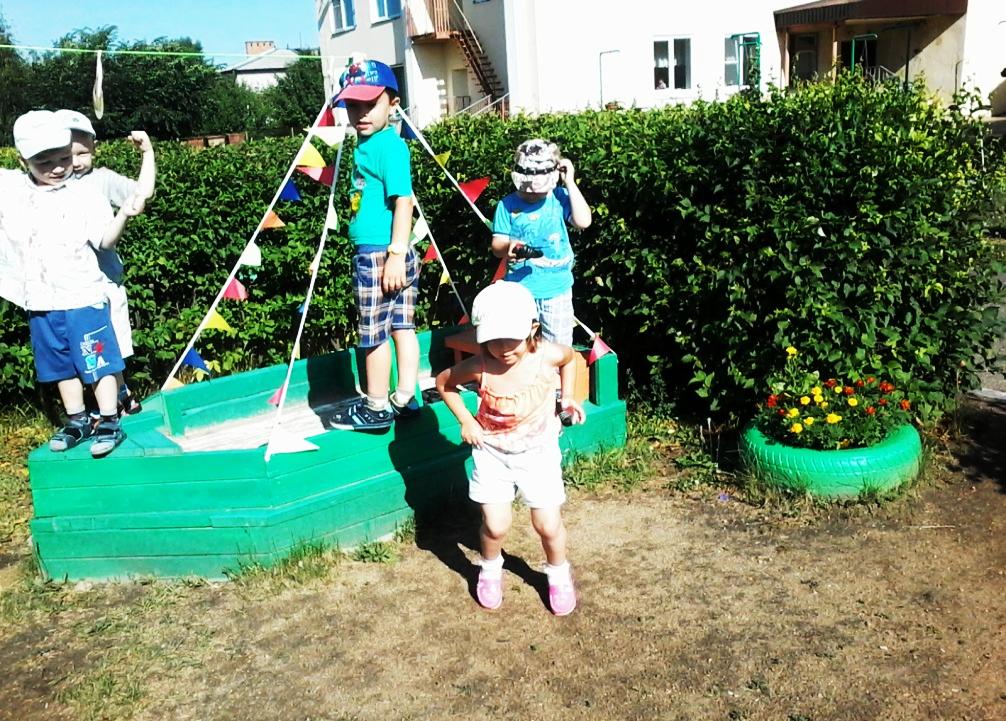 Технологии проектной деятельности
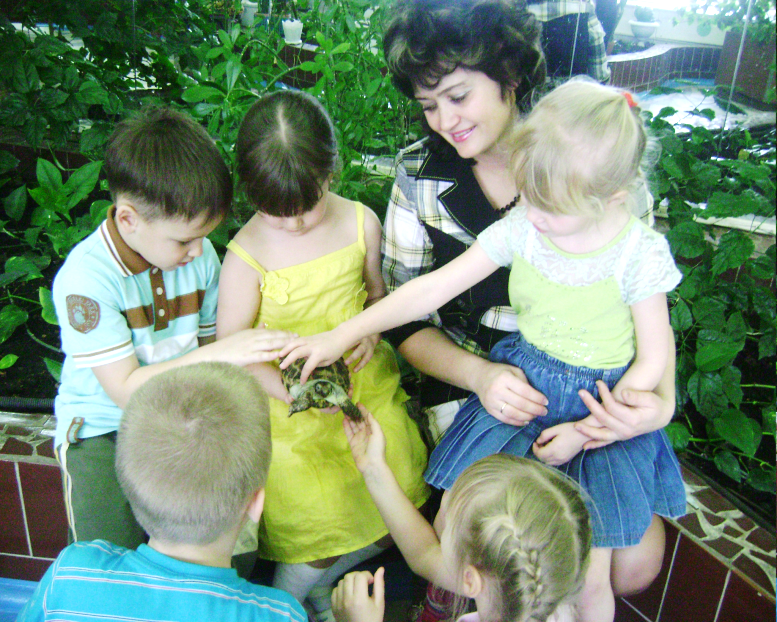 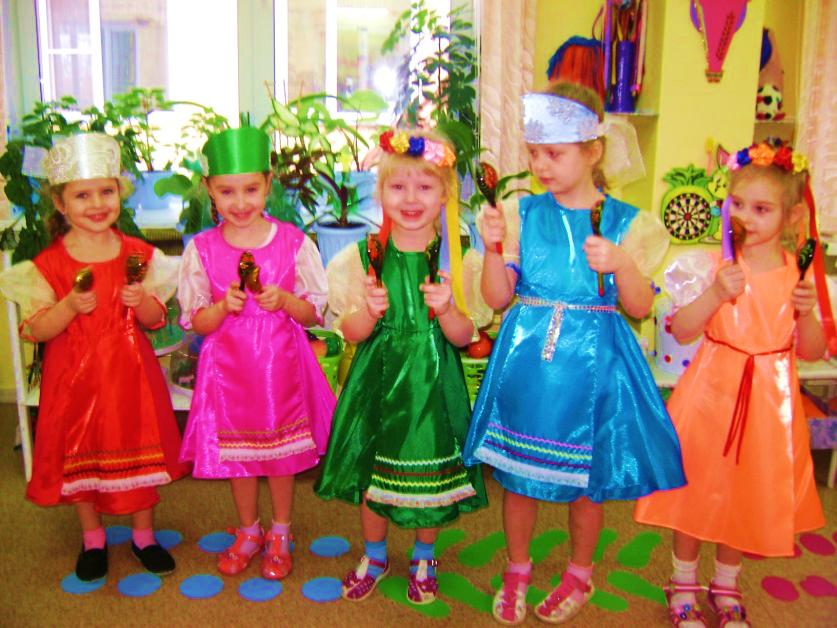 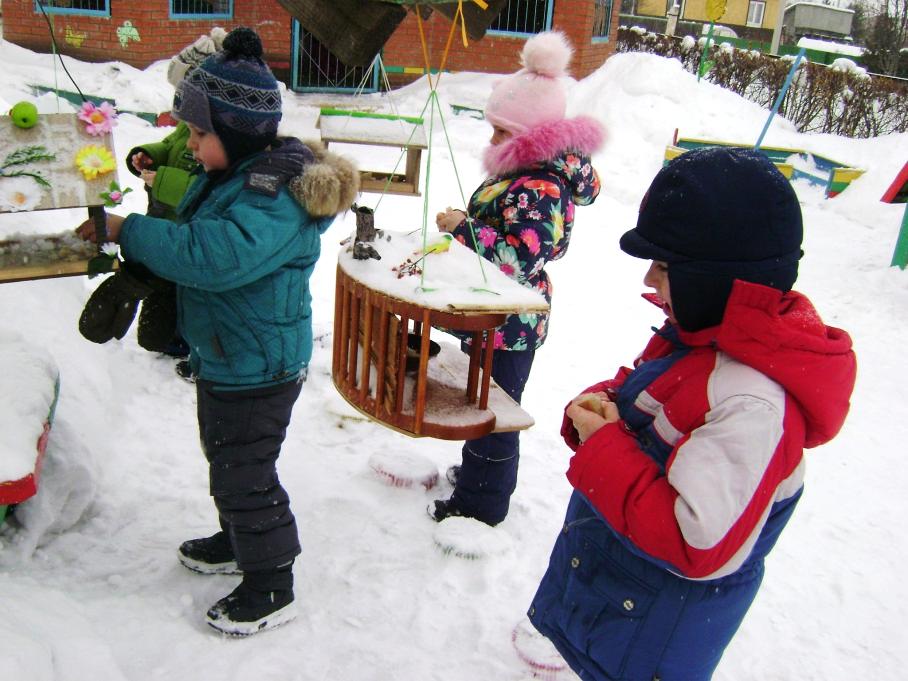 Информационно-коммуникационные технологии
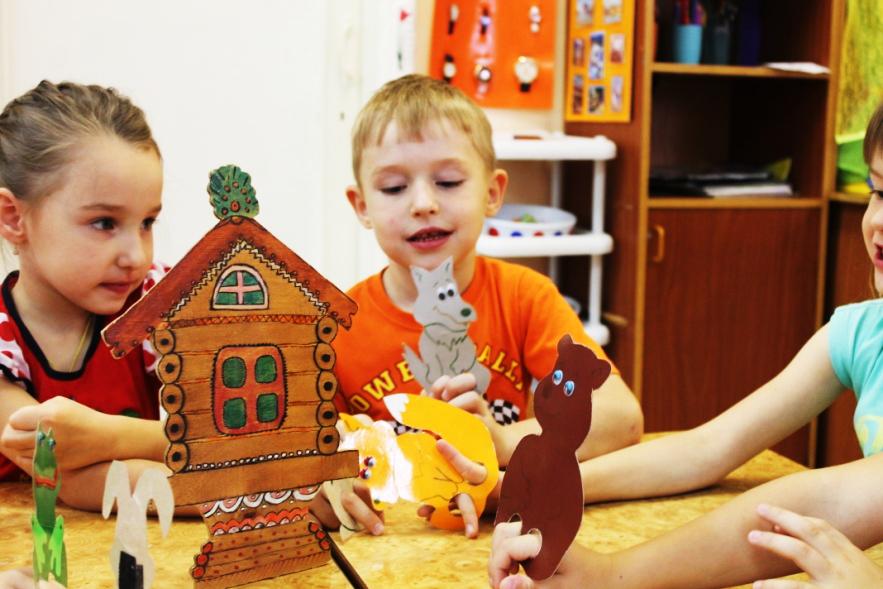 Личностно-ориентированные технологии
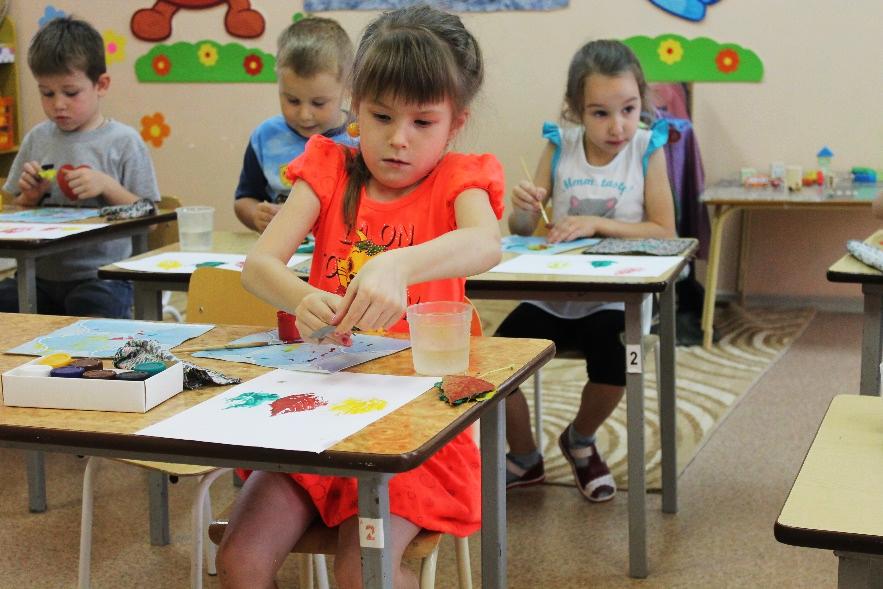 Игровые технологии
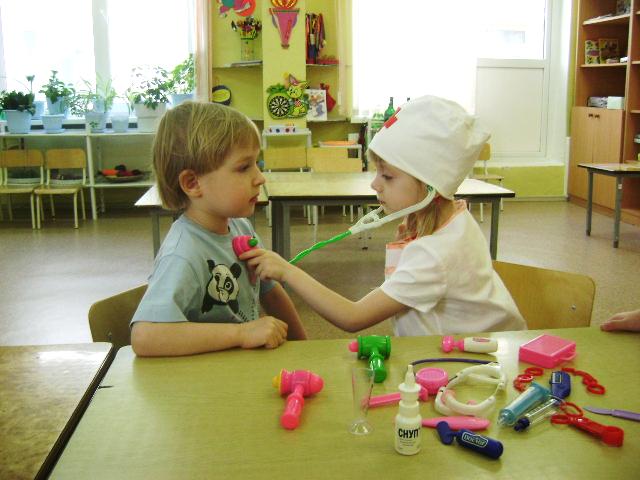 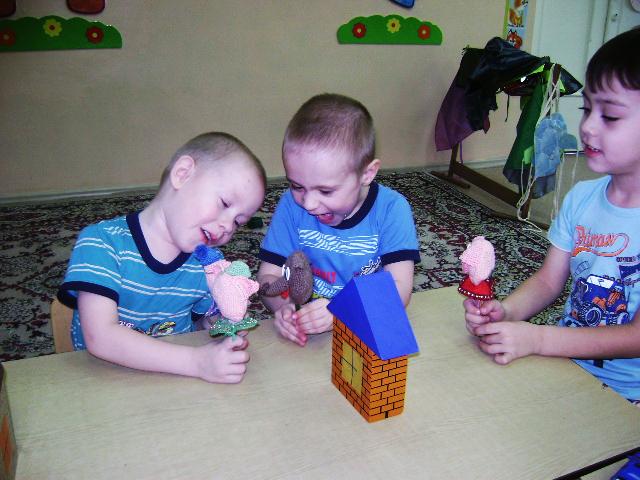 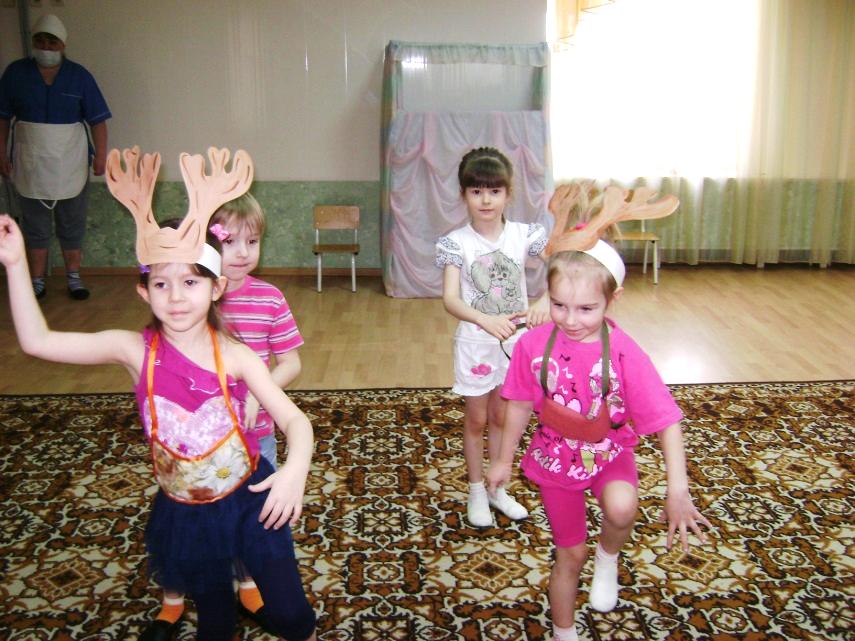 Технология исследовательской деятельности
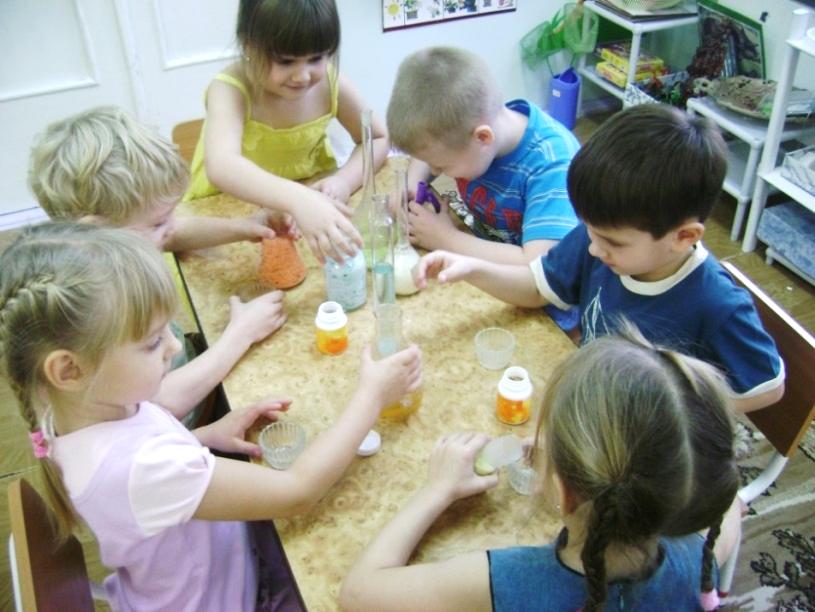 Работа с родителями
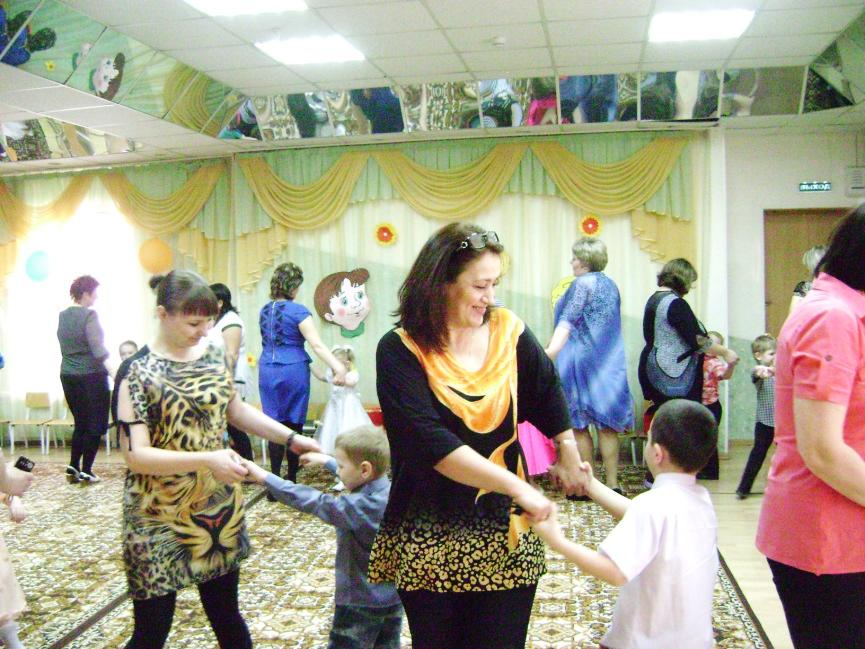 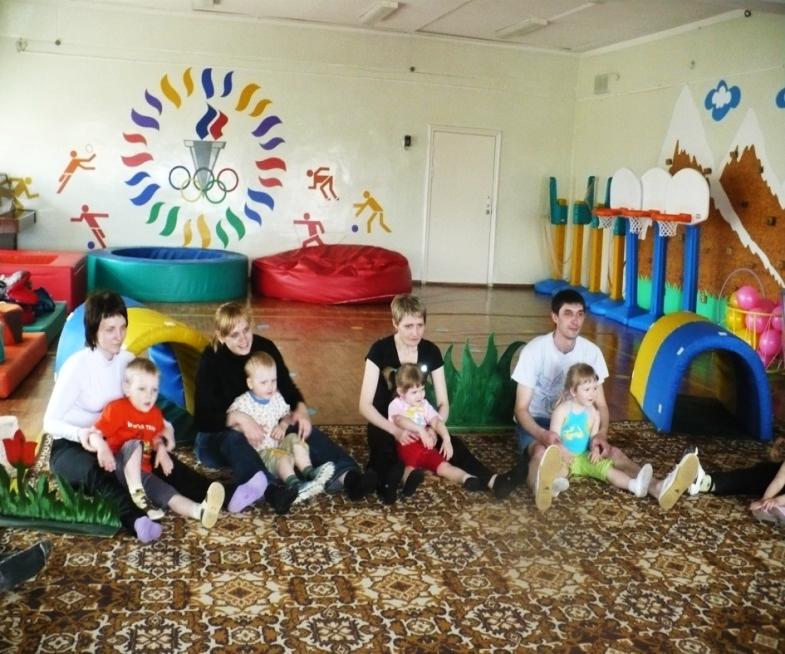 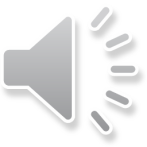